Lenguaje algebraico
Definición
Se llama término (algebraico) a un conjunto de números y letras que se relacionan entre sí por medio de una multiplicación y/o división.
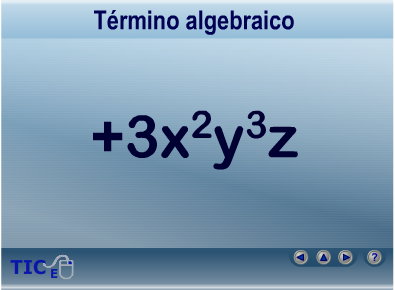 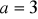 Valorización de Expresiones Algebraicas
Las expresiones algebraicas no representan valores en sí, sino que pueden ser evaluadas por distintos valores que se les asignen a las letras que las componen.
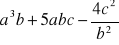 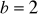 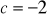 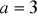 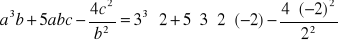 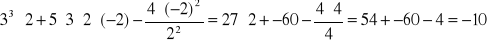 Reducción de Términos Semejantes
En una expresión algebraica sólo podemos reducir aquellos términos que son semejantes y esto se efectúa sumando los coeficientes numéricos y manteniendo el factor literal.
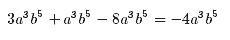 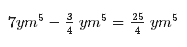